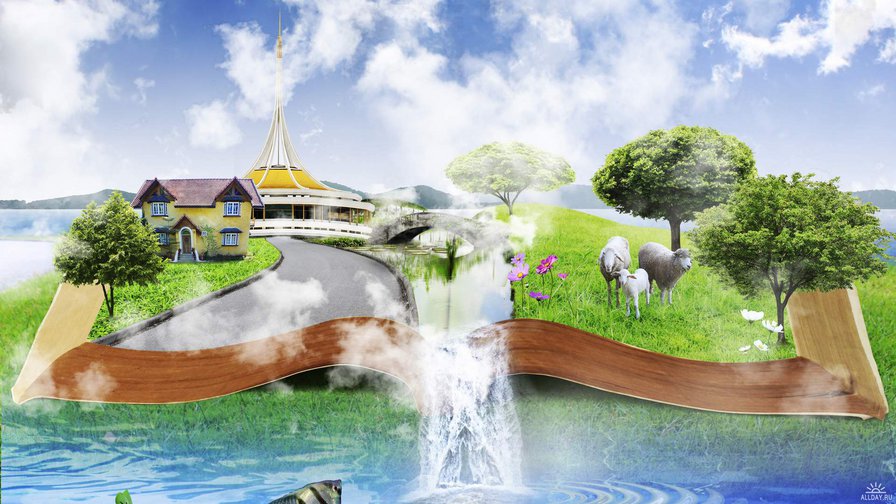 ОТ УМНОГО ДОМА К УМНОМУ ГОРОДУ. ЭКОЛОГИЯ ГОРОДА
ВИРТУАЛЬНАЯ КНИЖНАЯ ВЫСТАВКА
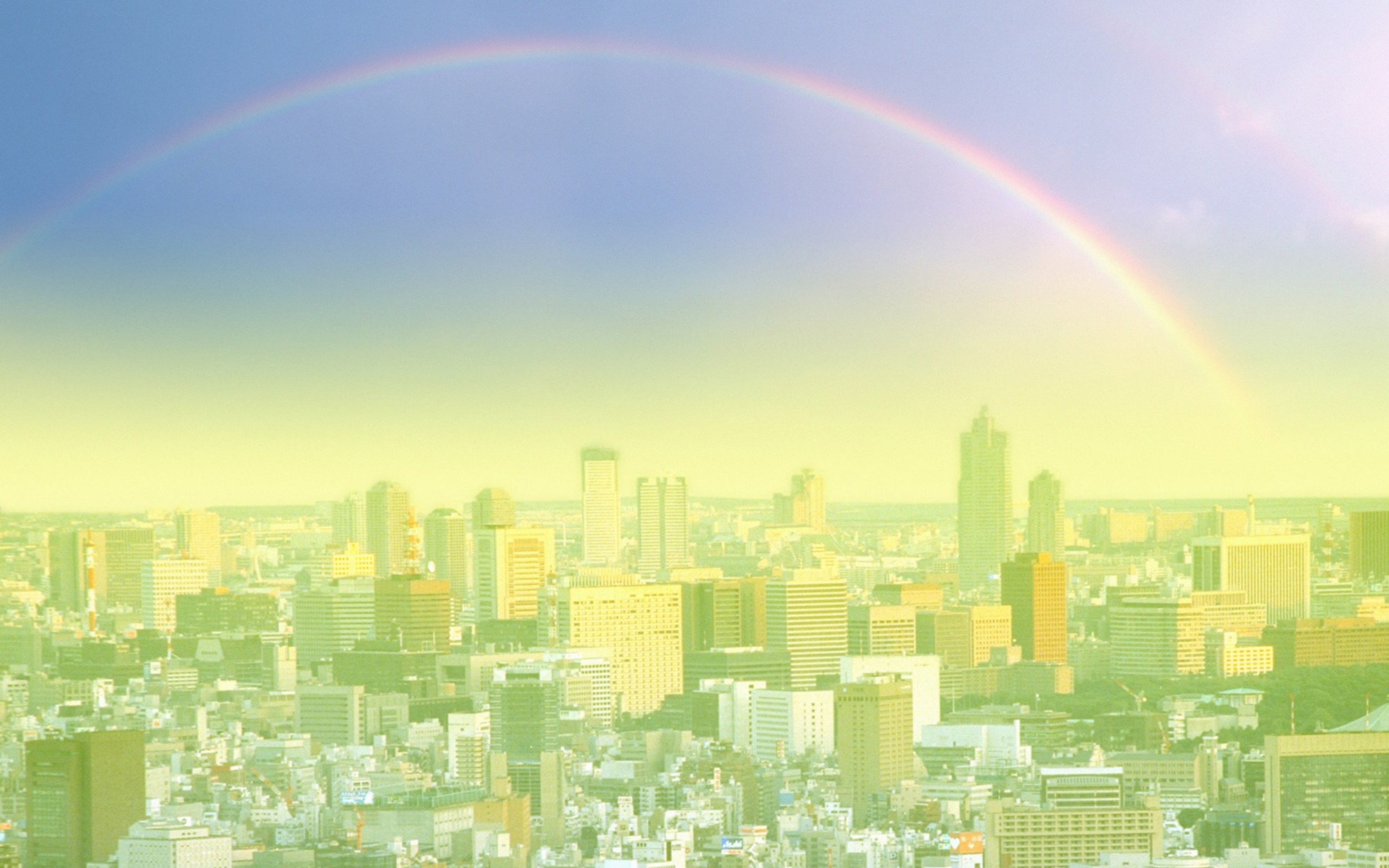 Группа поддержки проектов в области экологии и устойчивого развития,
Зал литературы по экологии и приоритетным направлениям науки и техники представляют виртуальную книжную выставку из фондов ГПНТБ России
( книги, журналы, учебники, материалы конференций, 
региональная литература)
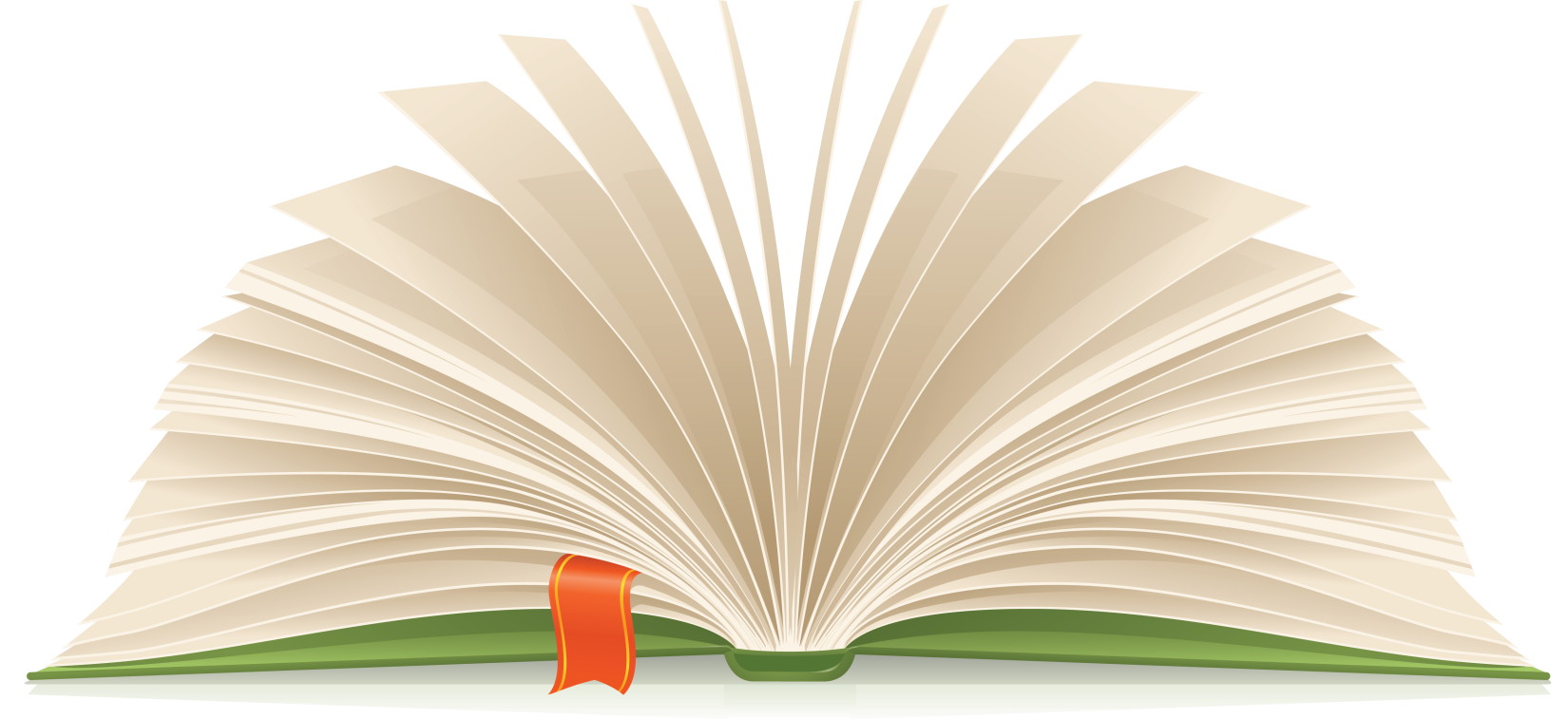 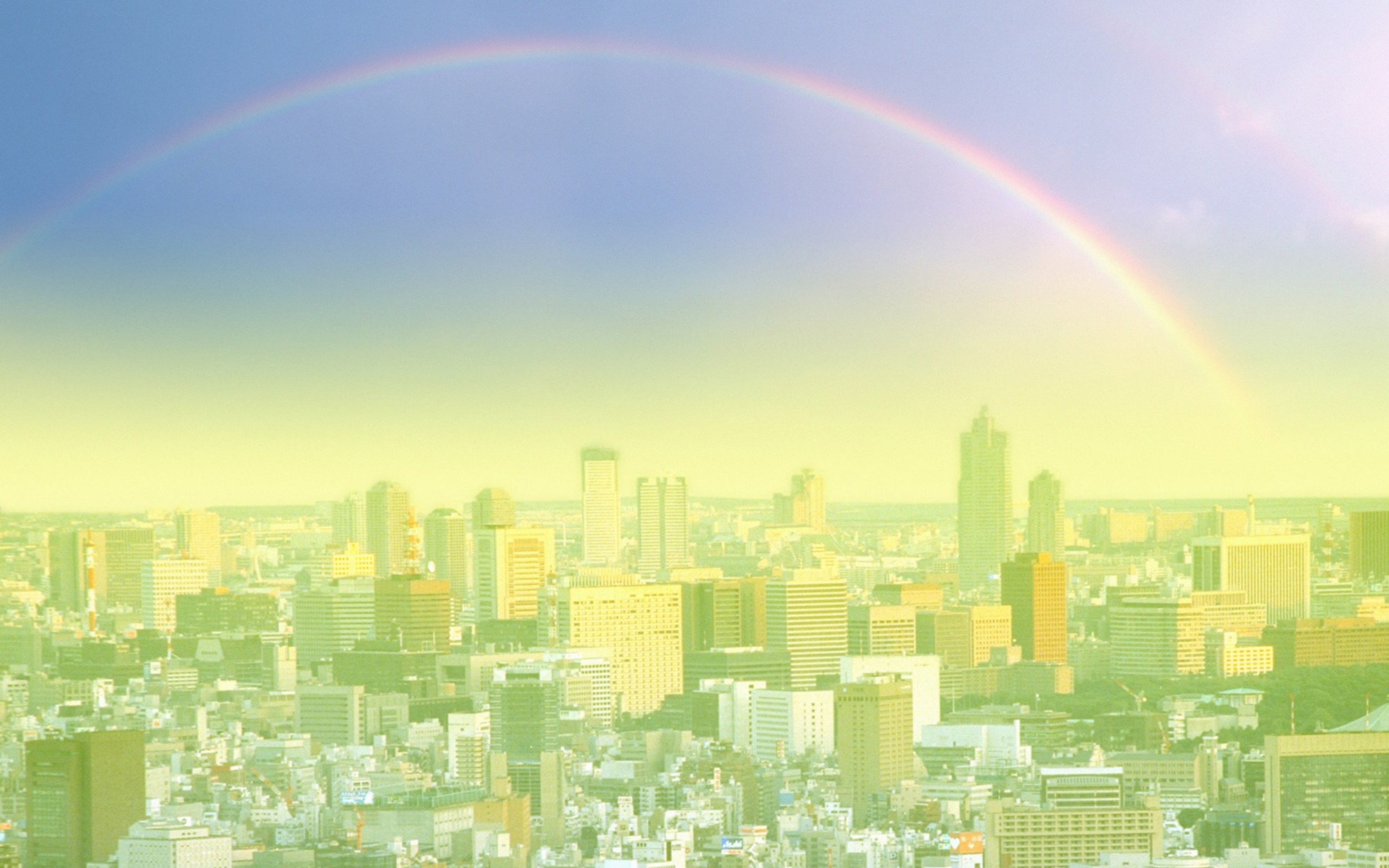 Первые города возникли за 12 тысяч лет до нашей эры. 
Выбор участка для строительства города определялся комплексом требований: защищенность от нападения врагов, минимальная подверженность стихийным бедствиям, возможность связей с другими городами, геолого-географическая  привлекательность, достаточные ресурсы питьевой воды и т.д. За много лет в городах сформировалась особая среда, включающая в себя природную неживую – абиотическую – среду (рельеф, климат, воды) и живую среду – биоту (флора, фауна). Также существует искусственно созданная человеком техносфера (предприятия, транспорт). Обязательным компонентом является население города. Все эти компоненты взаимодействуют друг с другом. 

Освоение дисциплины «Экология города» 
формирует знания в области основ 
экологического планирования 
городских территорий.
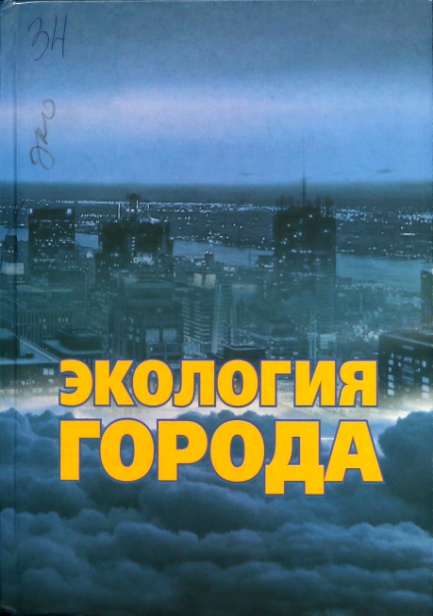 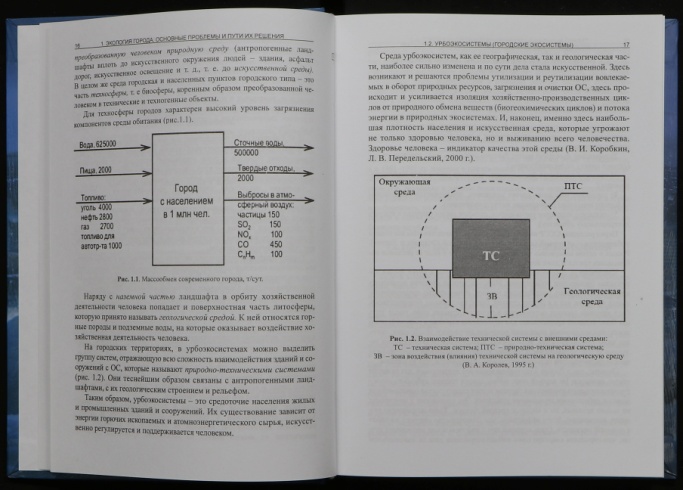 Экология города: учебник для высших учебных заведений под общ. ред. Гутенева В.В., 2014 г.
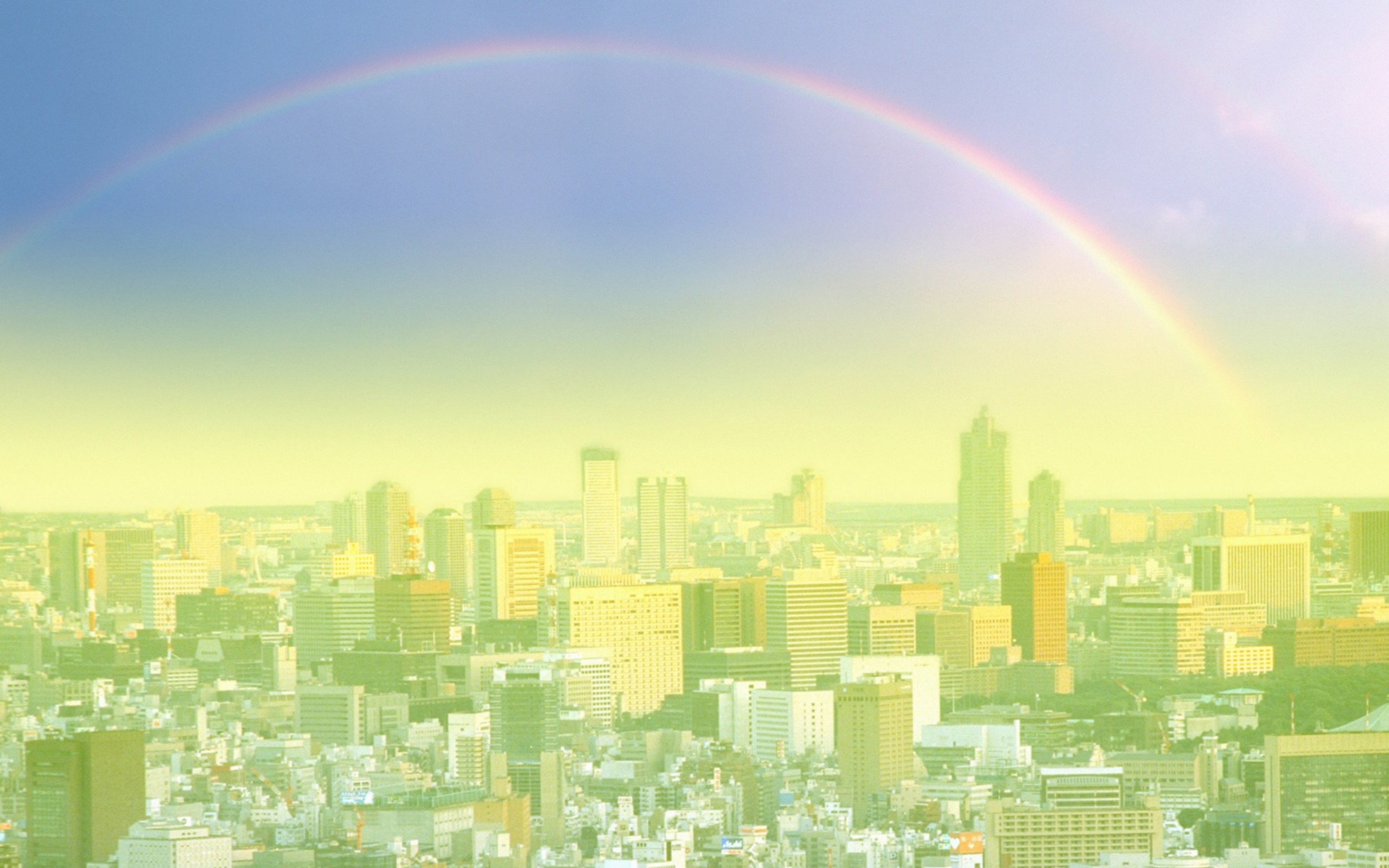 «Рожденные в далекой Англии идеи города-сада до настоящего времени еще  не  получили   широкого   распространения  в  России.   Общество Городов-Садов  сочло  необходимым  восполнить этот пробел изданием популярной брошюры о городах-садах и выпуском её 
в свет по себестоимости».
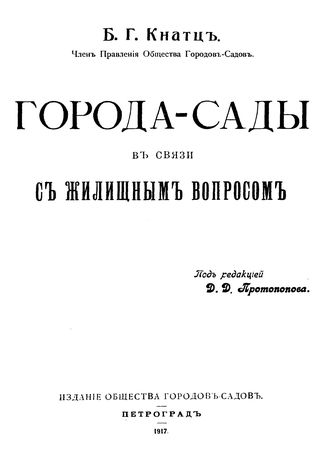 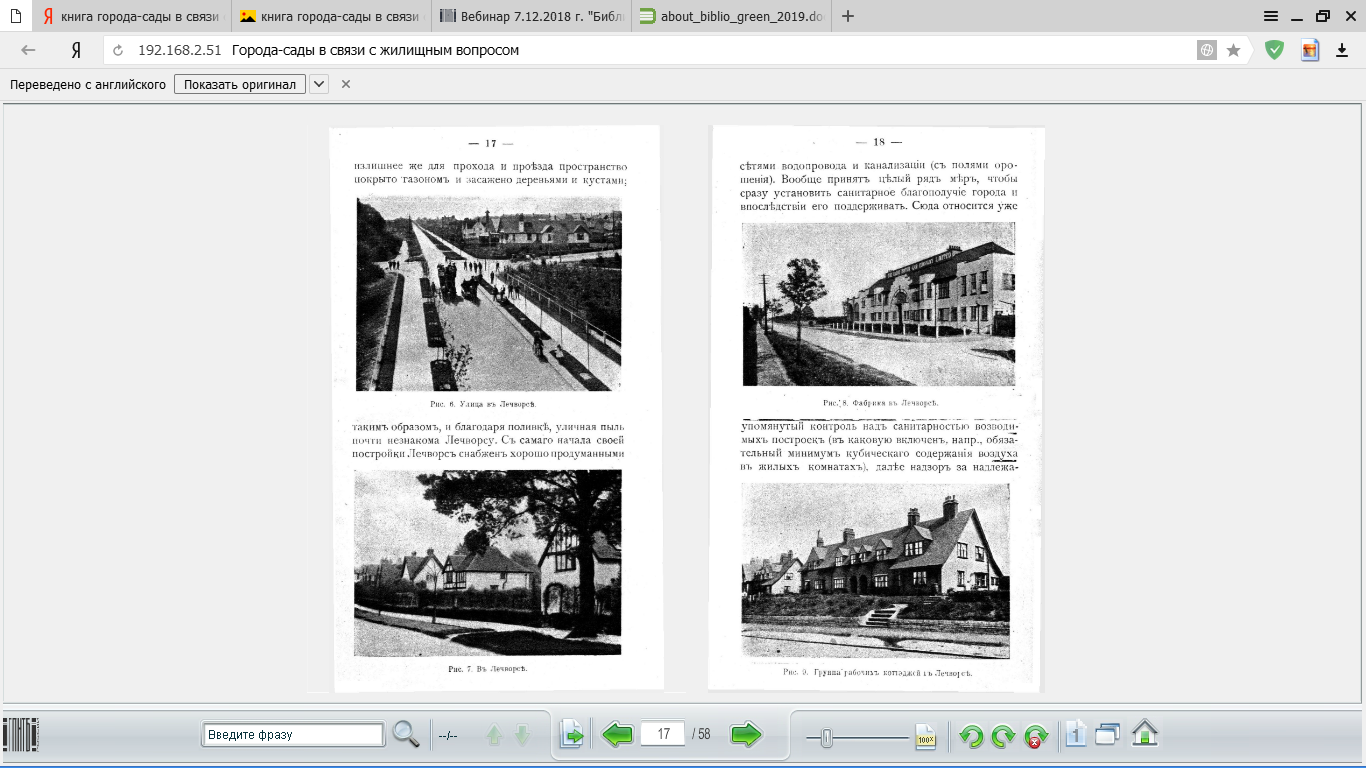 …излишнее же для прохода и проезда пространство покрыто газоном и засажено деревьями и кустами. Таким образом, и благодаря поливке уличная пыль почти незнакома.
Кнатц  Б.Г. 
Города-сады в связи с жилищным вопросом, 1917 г.
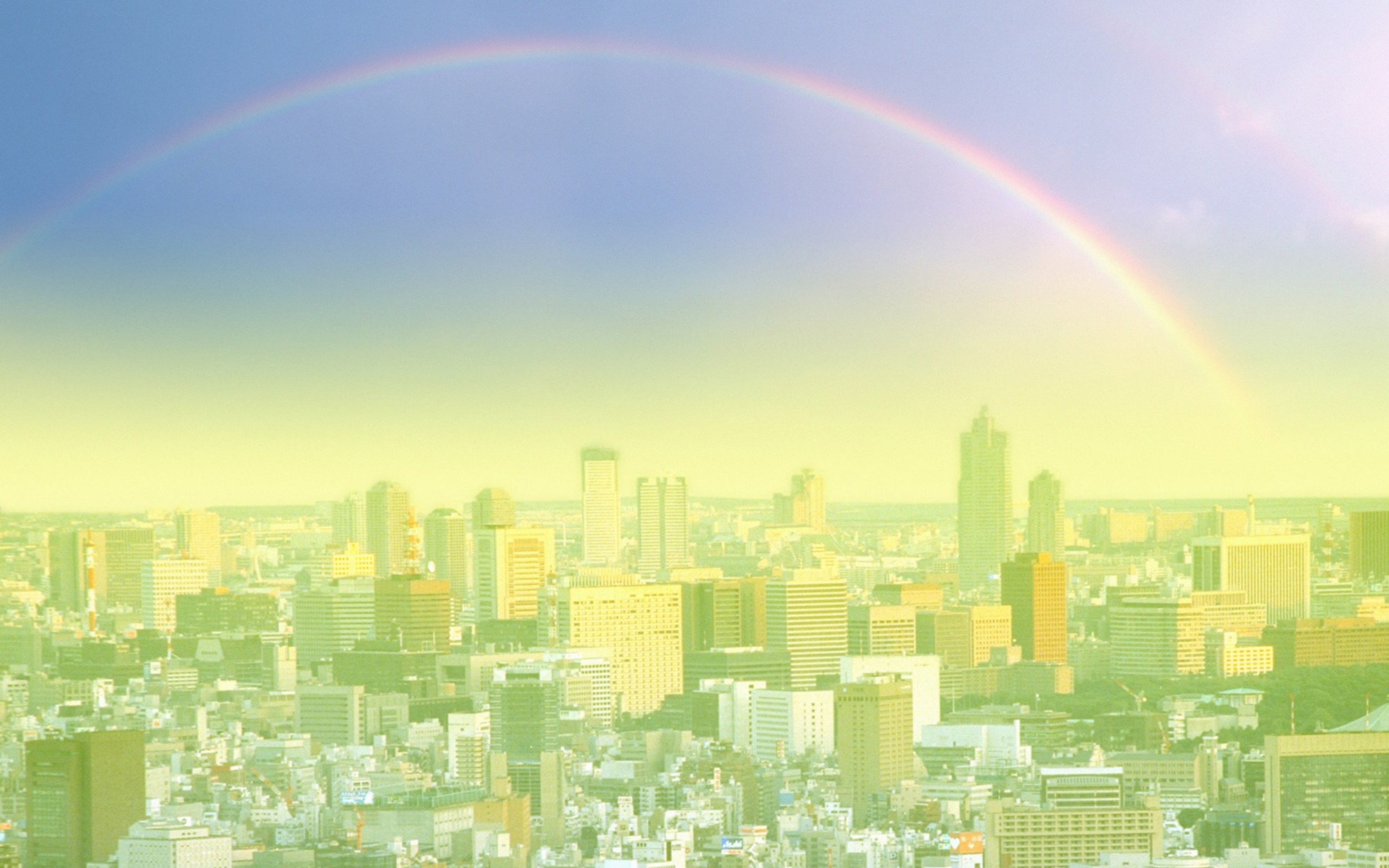 На выставке представлены как учебные…
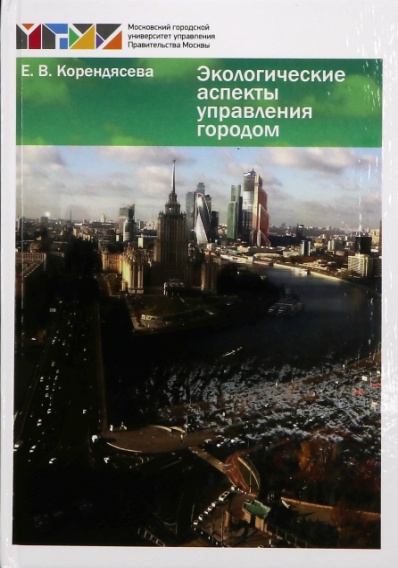 Для   решения  существующих   экологических  проблем   городская система управления должна быть основана на учете  как природных, так и социально-экономических факторов функционирования среды с    минимизацией     соответствующих     экологических    рисков. 
Целью данного учебного пособия является формирование нового социально-эколого-экономического мышления, необходимого как будущим управленцам городским хозяйством,
 так и существующим исполнительным 
и законодательным структурам власти.

Книга написана на российских материалах, 
что увеличивает ее практическую ценность 
для читателей.
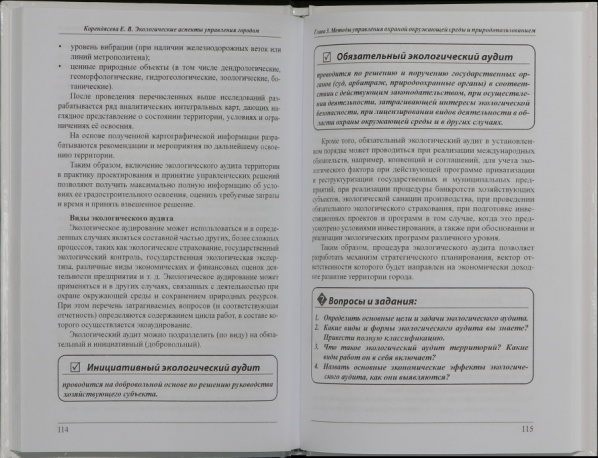 Корендясева Е.В. Экологические аспекты управления городом: учебное пособие, 2017 г.
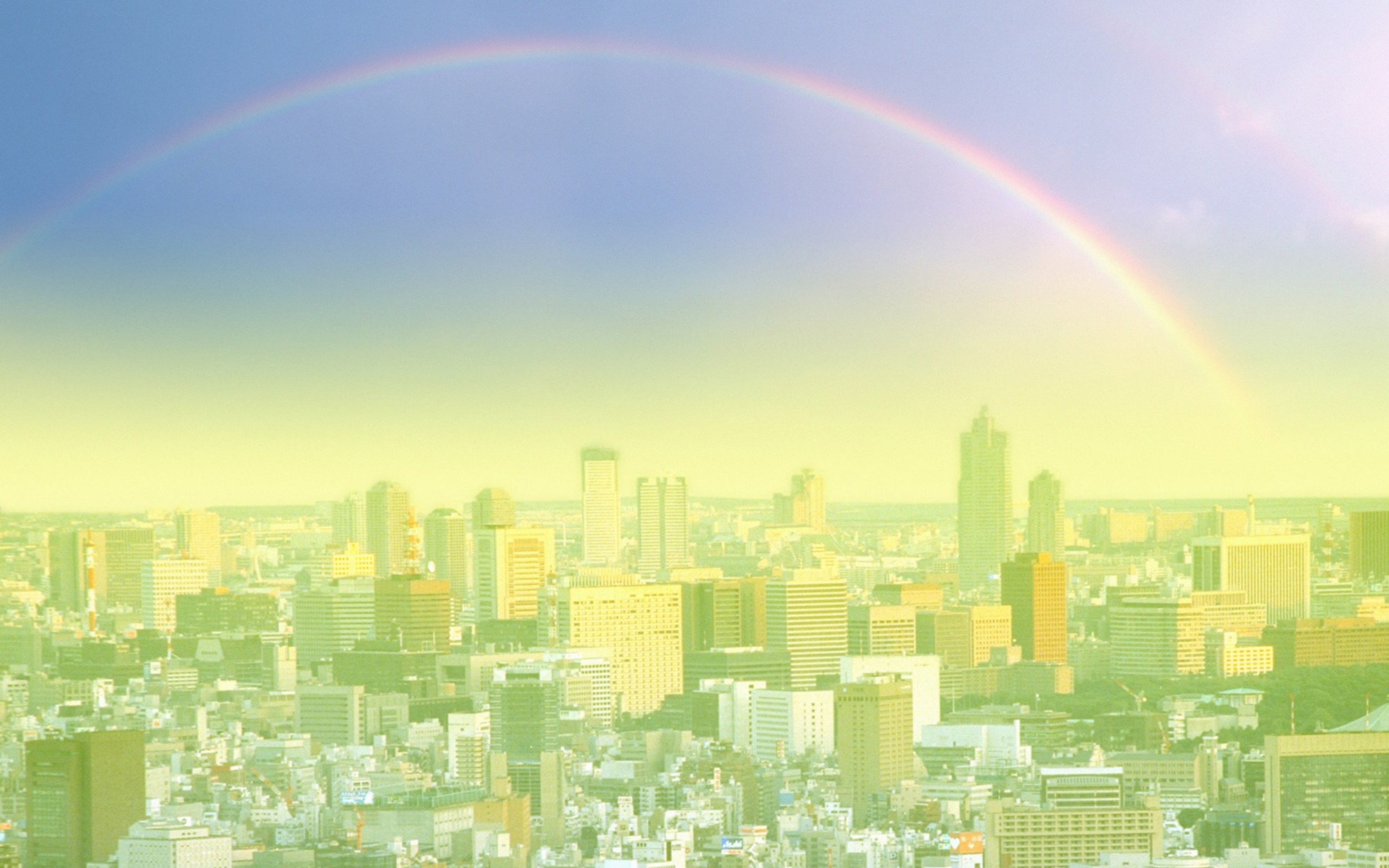 …так и практические пособия:
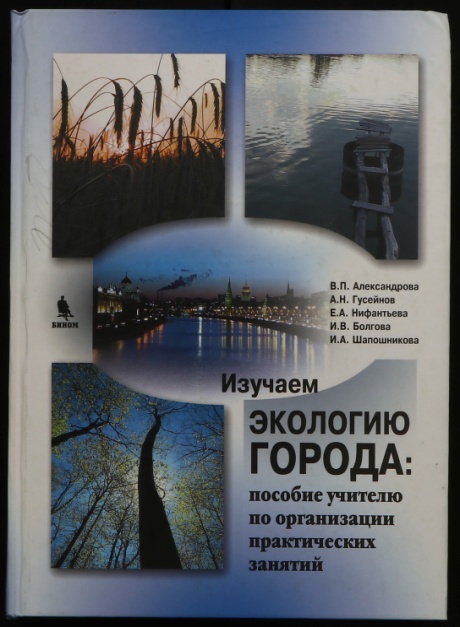 Данное   дидактическое   пособие   разработано   в   рамках   городской экспериментальной   площадки  по  теме  «Экологическое  образование 
в столичном мегаполисе» и включает в себя лабораторно-практические задания   из  области   классической   экологии,   экологии   человека   и социальной экологии. Это соответствует современному представлению об экологическом образовании для устойчивого  развития. Значительная часть заданий направлена на развитие у детей потребности видеть разнообразные ценности природного окружения, 
такие как рекреационный потенциал, 
возможности   возобновления 
расходуемых   ресурсов, 
эстетические достоинства, 
психоэмоциональное 
воздействие 
на человека.
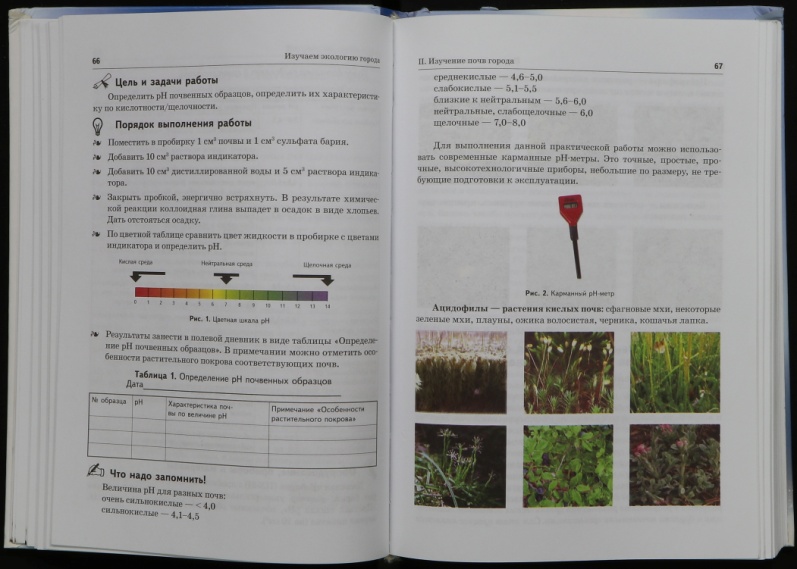 Александрова В.П. и др. Изучаем экологию города: пособие учителю по организации практических занятий, 2009 г.
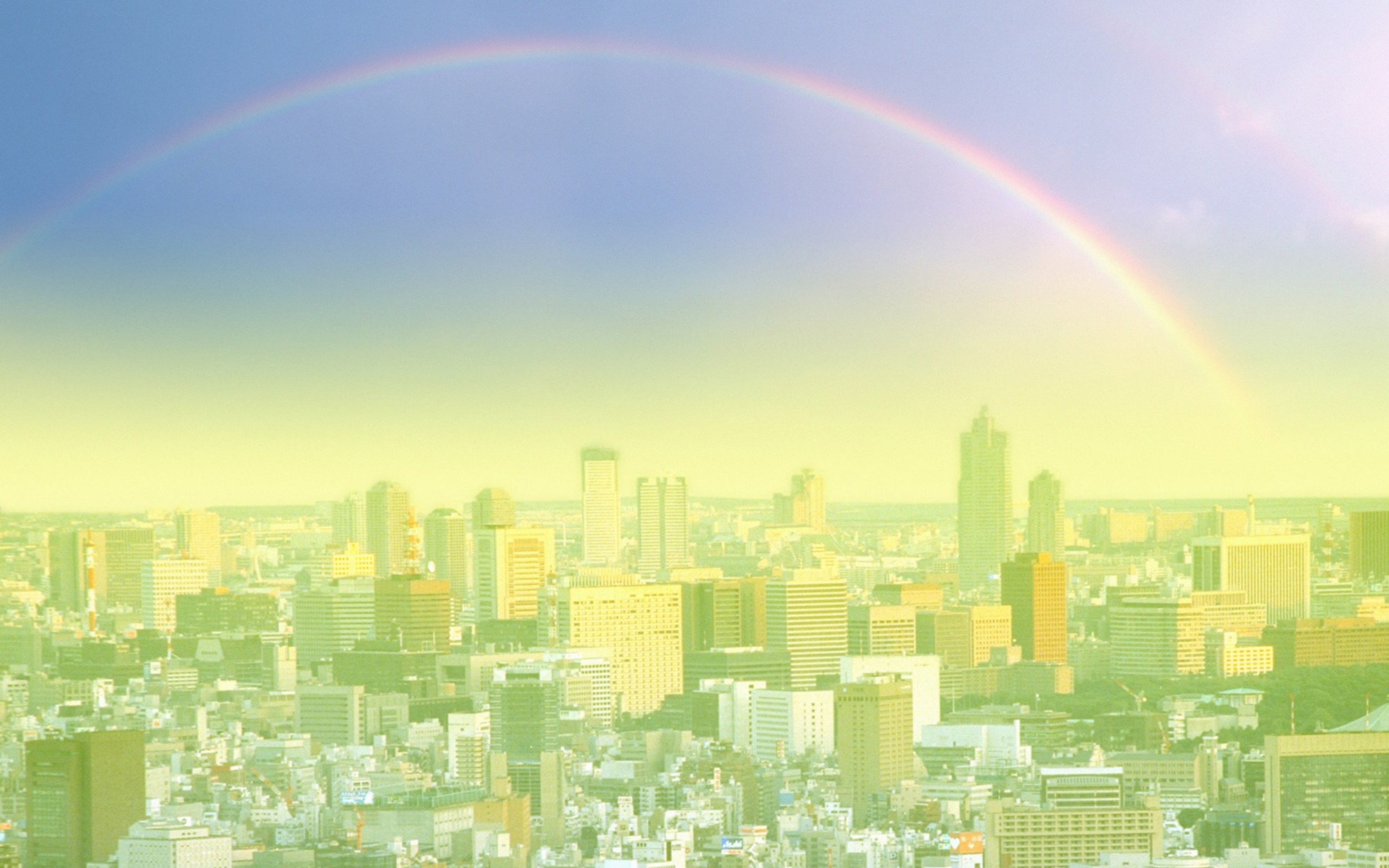 Региональная литература рассказывает, как большие и малые города 
сегодня решают экологические проблемы.
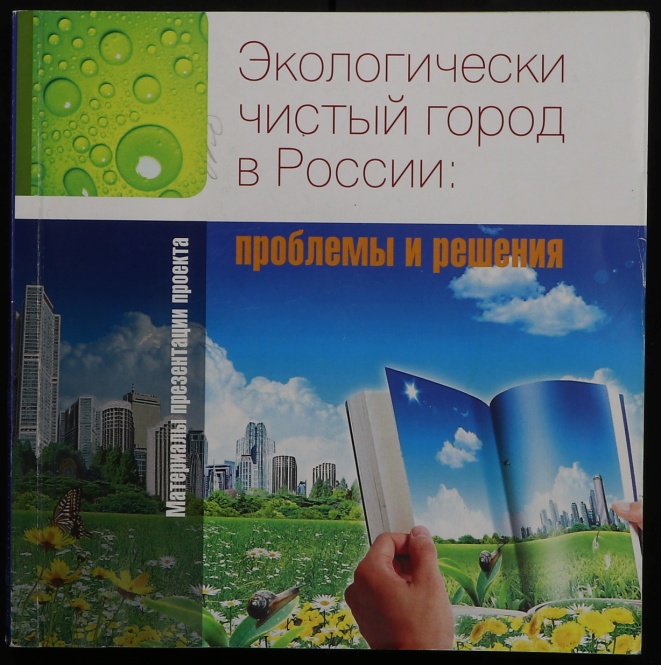 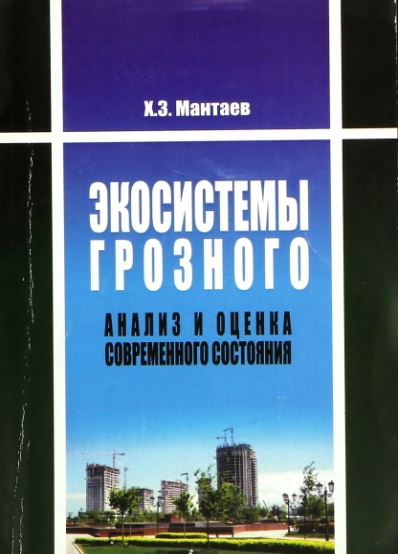 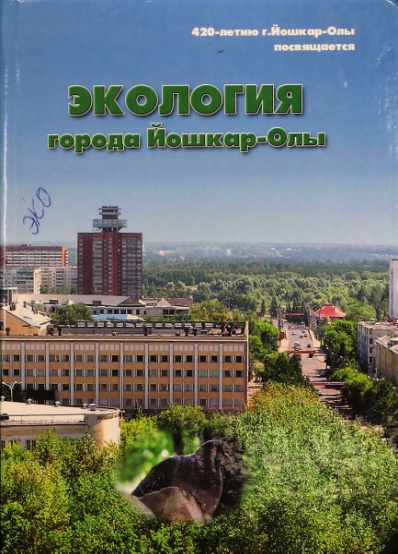 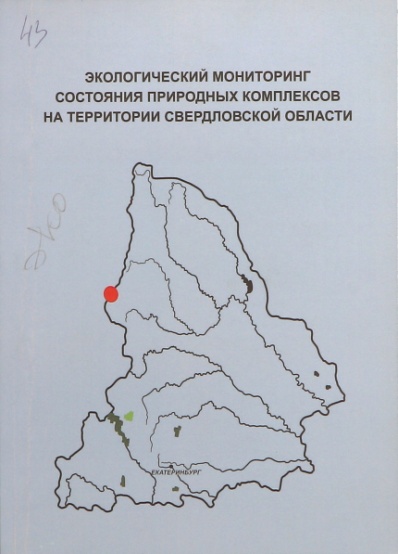 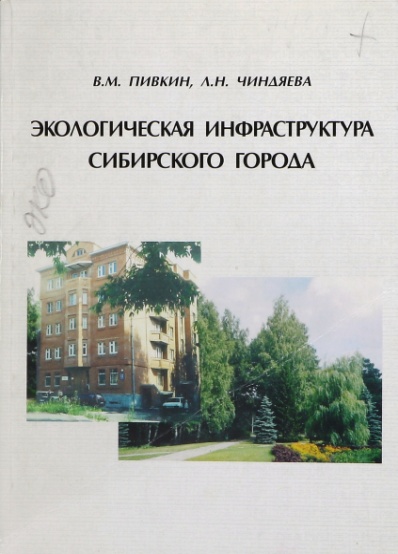 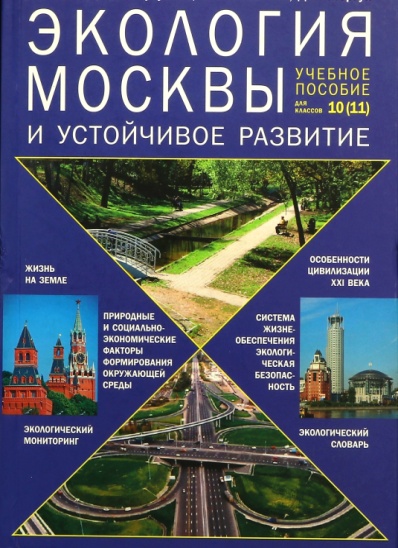 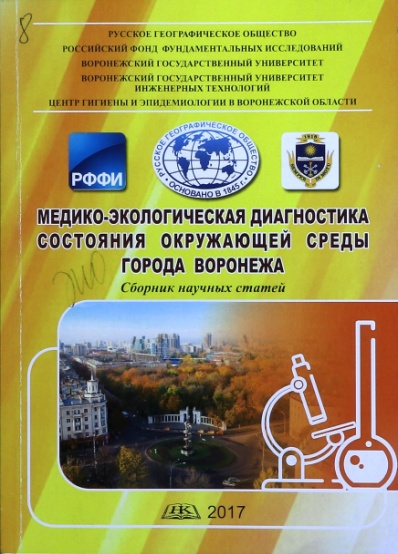 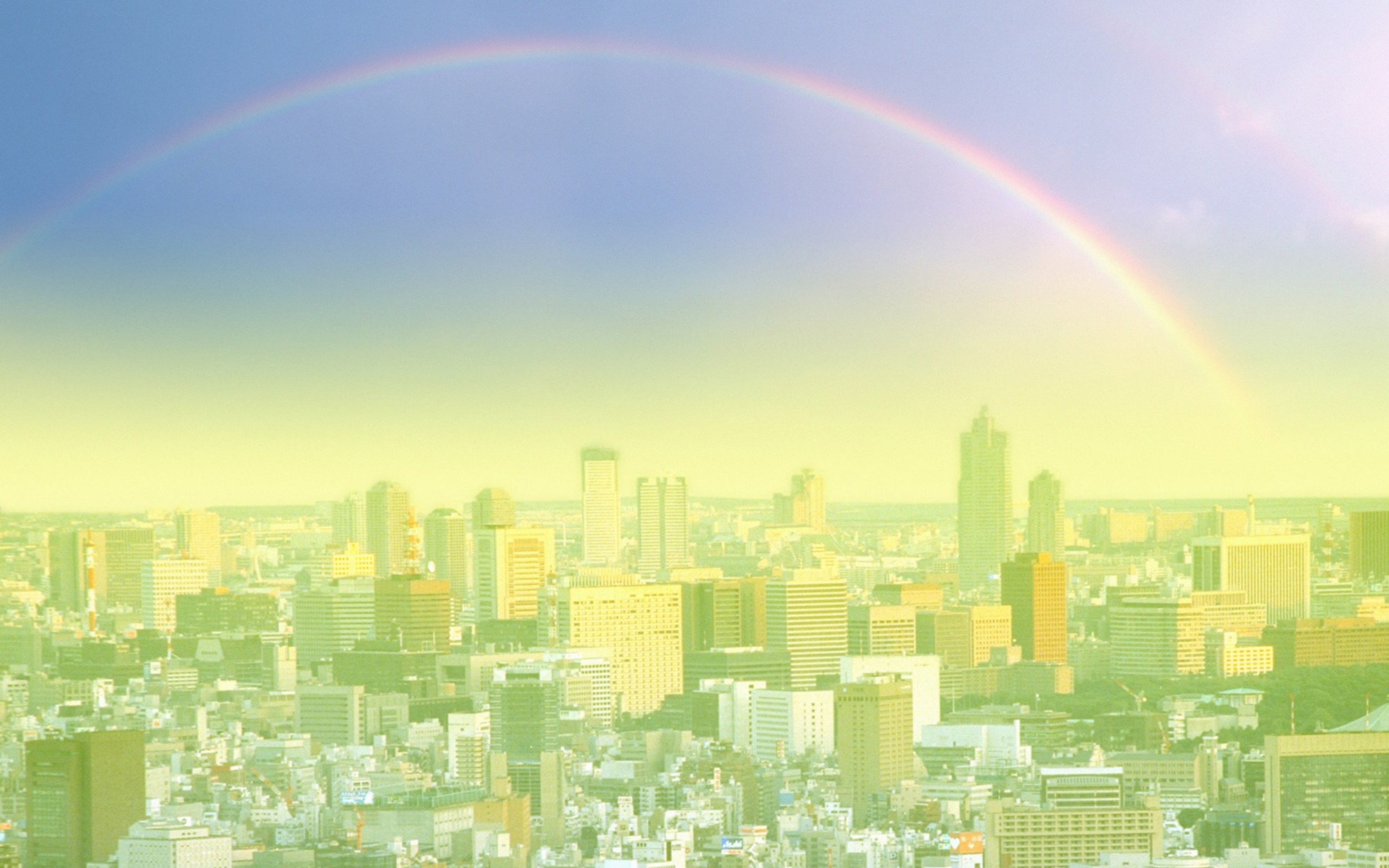 «Экологическое сознание действующего архитектора 
должно опираться на закономерности взаимодействия 
живых организмов с экосистемами, 
в которых они существуют».
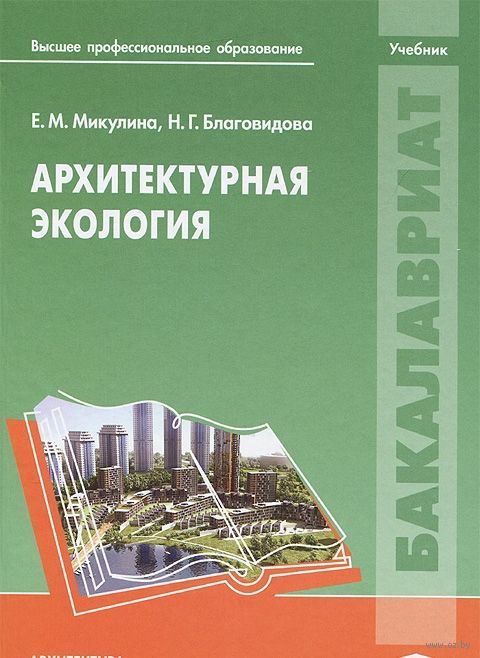 Цель настоящего учебника – показать взаимодействие архитектурно-градостроительной деятельности и природной среды, которое проявляется на всех уровнях, от маленького индивидуального дома до гигантской агломерации поселений, 
и которое нуждается в предвидении его результатов. В учебнике раскрываются природные процессы в искусственно созданной среде, вызывающие нередко непредвиденные последствия архитектурно-градостроительной деятельности.
Микулина Е.М. Архитектурная экология: учебник для студентов учреждений высшего профессионального образования, 2013 г.
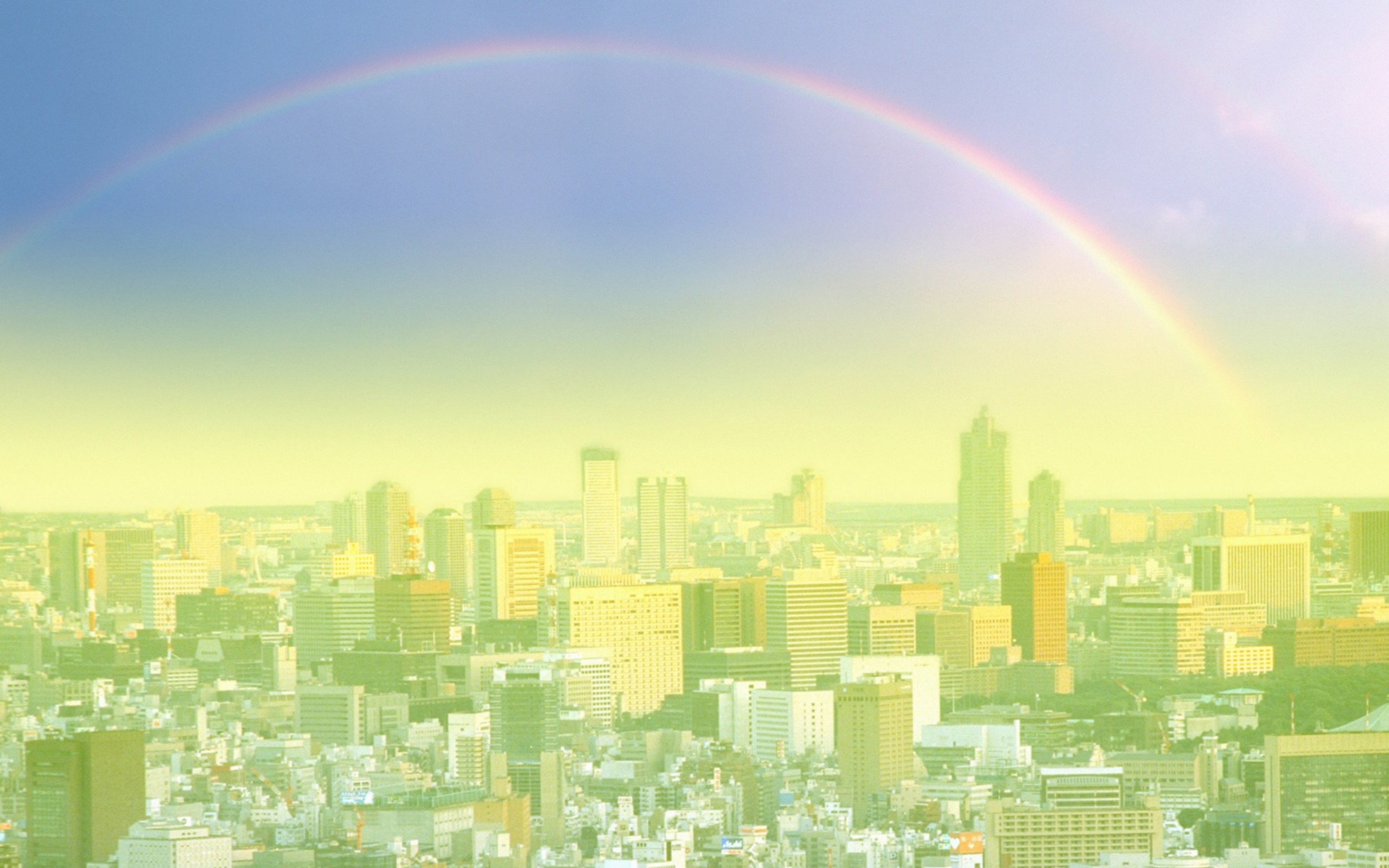 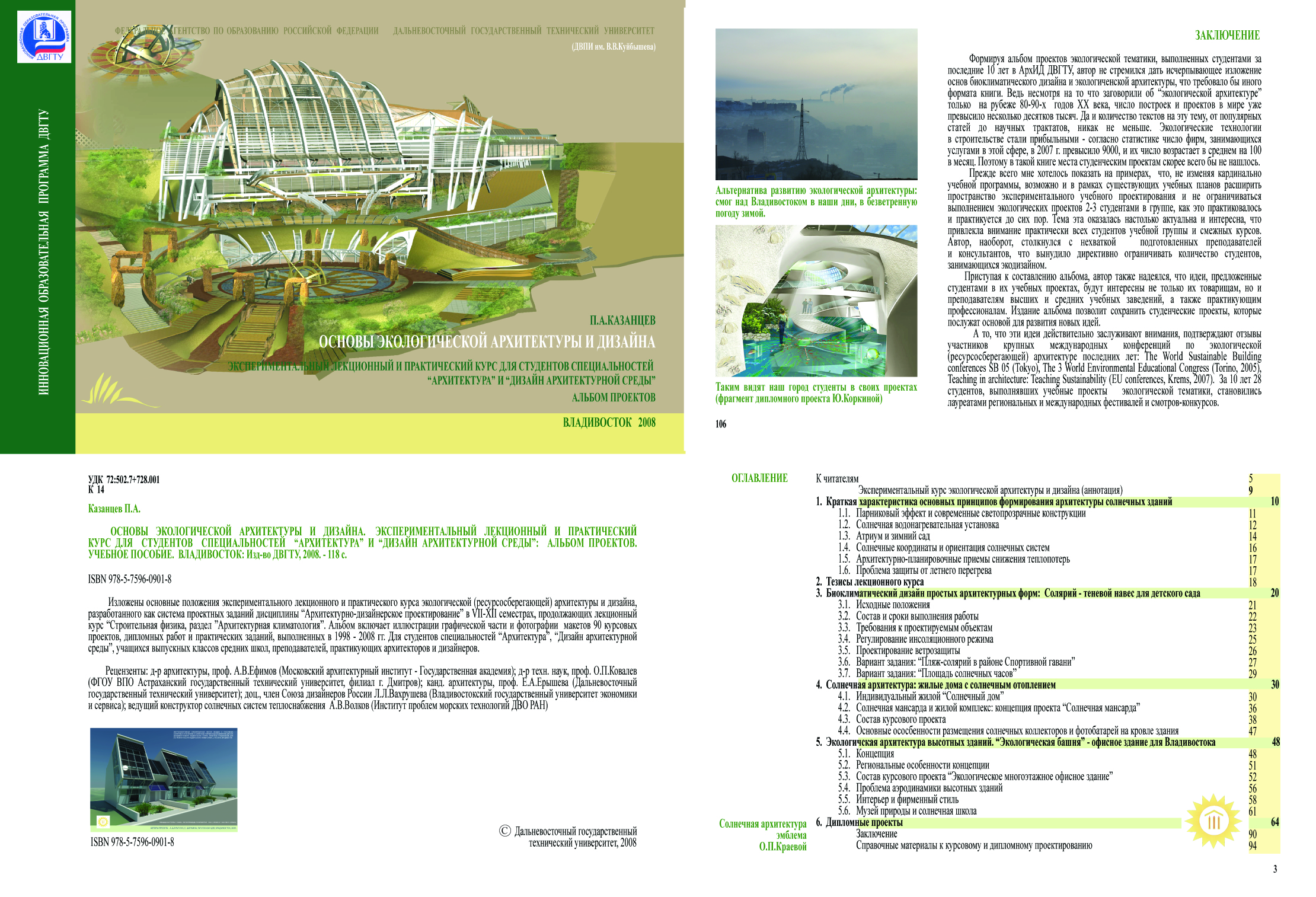 Альбом обобщает опыт преподавания «Основ экологической архитектуры и дизайна». Содержание практических заданий направлено на последовательное раскрытие принципов ресурсосберегающей архитектуры – начиная с наиболее простых понятий биоклиматического дизайна.
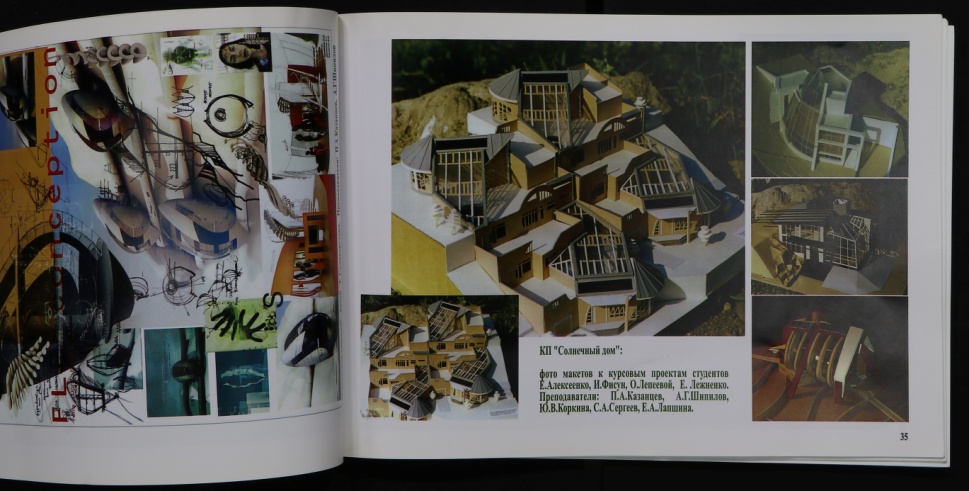 Казанцев П.А. Основы экологической архитектуры и дизайна. Экспериментальный лекционный и практичекий курс. Альбом проектов.2008 г.
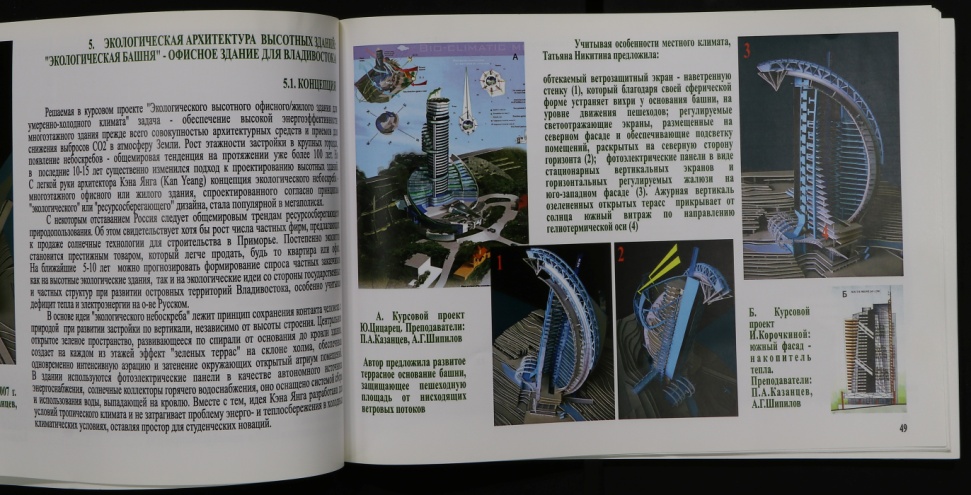 Альбом включает студенческие курсовые и дипломные работы, отмеченные дипломами региональных 
и международных смотров-конкурсов.
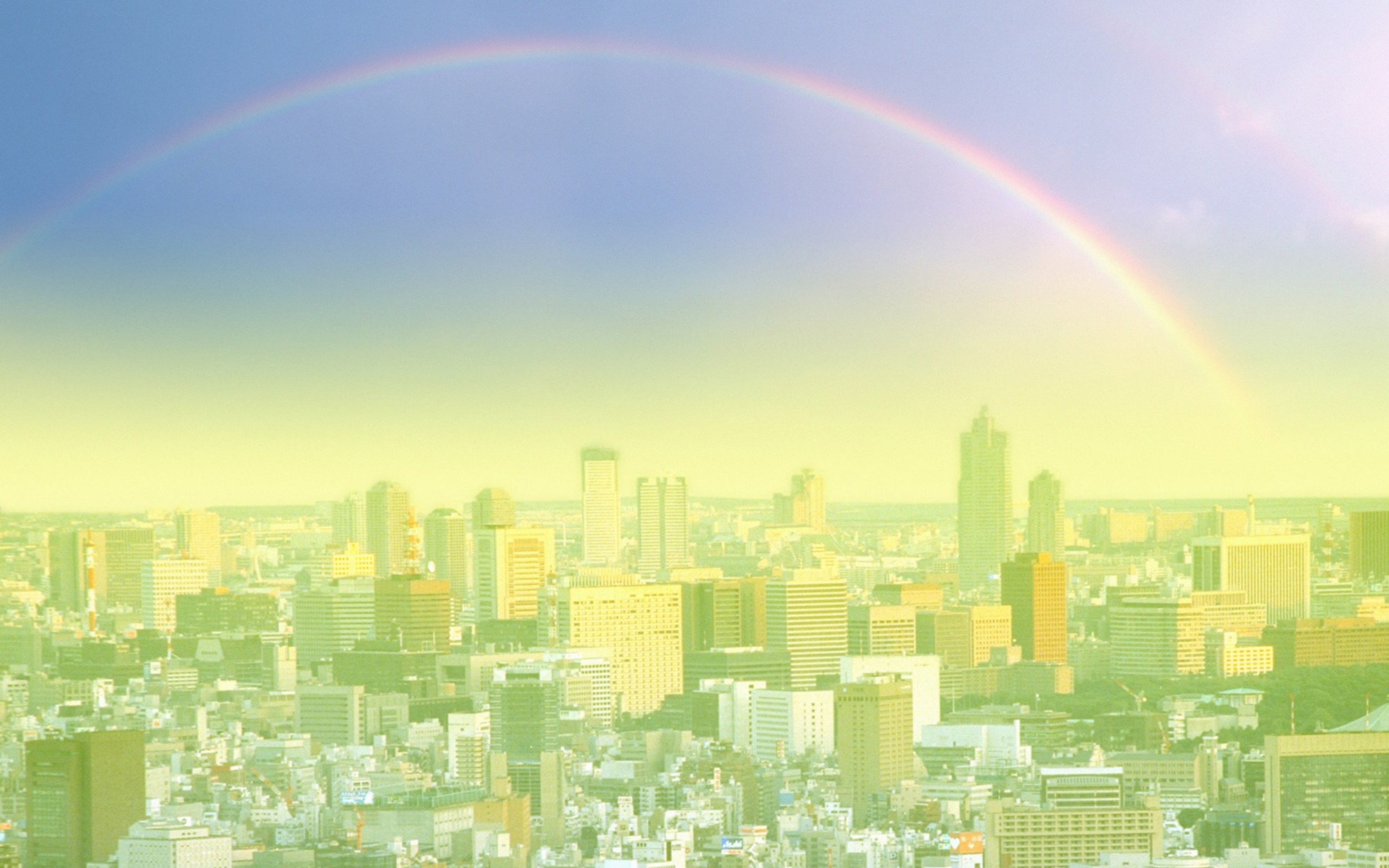 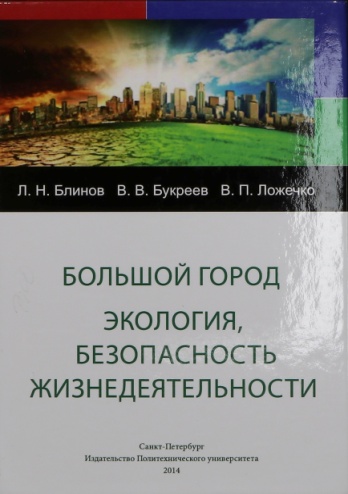 На выставке представлены монографии ведущих ученых …
В монографии на основе инновационно-системного подхода рассмотрен комплекс вопросов и проблем, связанных с экологией больших городов, промышленных регионов и урбанизированных территорий, безопасностью жизнедеятельности в них во всем многообразии указанных вопросов и проблем.
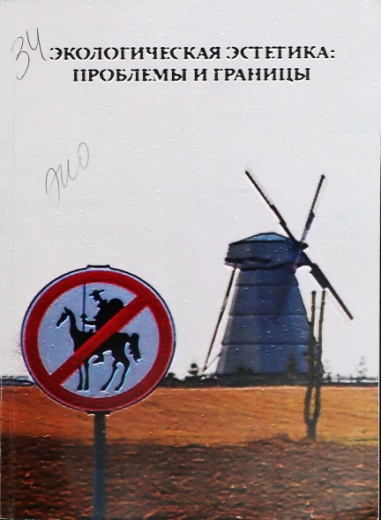 В книге поставлена задача создать картину исторического развития и современного состояния экологической эстетики в целом 
и отдельных дисциплин, входящих в ее сферу: визуальной эстетики, эстетики урбанизированной среды, дизайна природных ландшафтов 
и средового искусства.
Блинов Л.Н. 
Большой город. 
Экология, безопасность жизнедеятельности, 2014 г.
Экологическая эстетика: проблемы 
и границы. Коллективная монография, 2014 г.
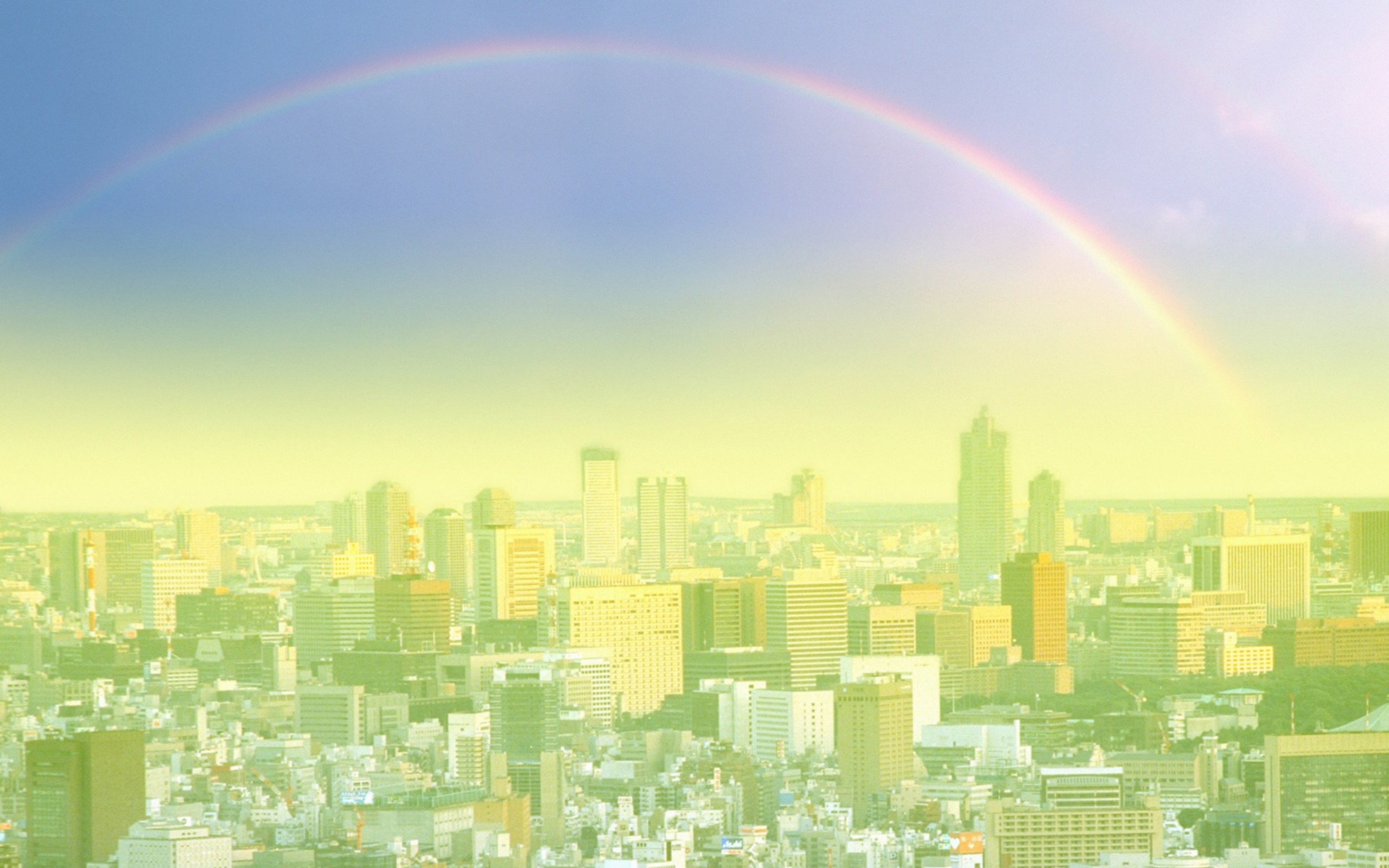 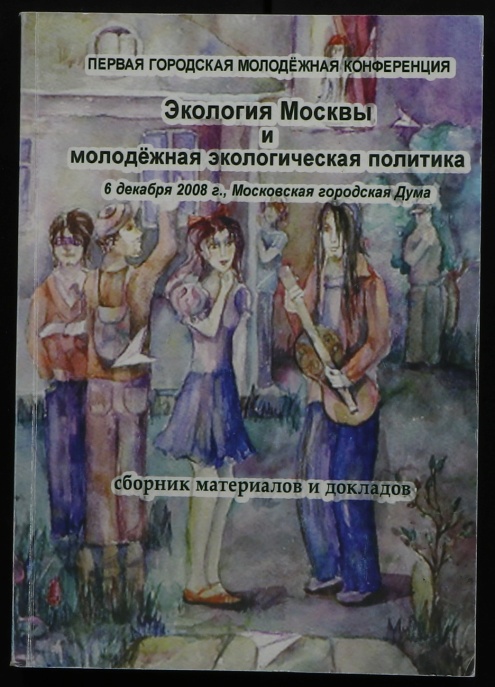 … и материалы участников Первой городской молодежной конференции.
В сборнике представлены доклады и материалы Первой городской молодежной конференции «Экология Москвы и молодежная экологическая политика», посвященной обсуждению актуальных экологических проблем столицы, роли и места молодежи в их решении, накопленного опыта в этой сфере, выработка предложений к городской экологической программе.
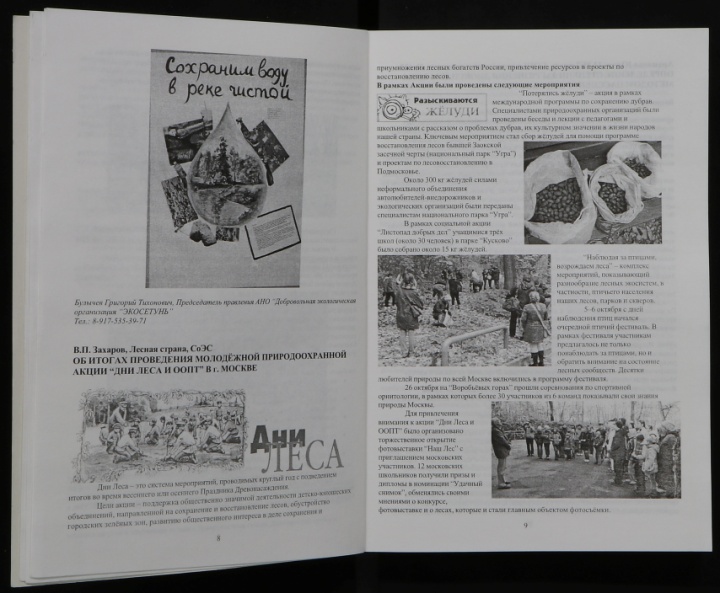 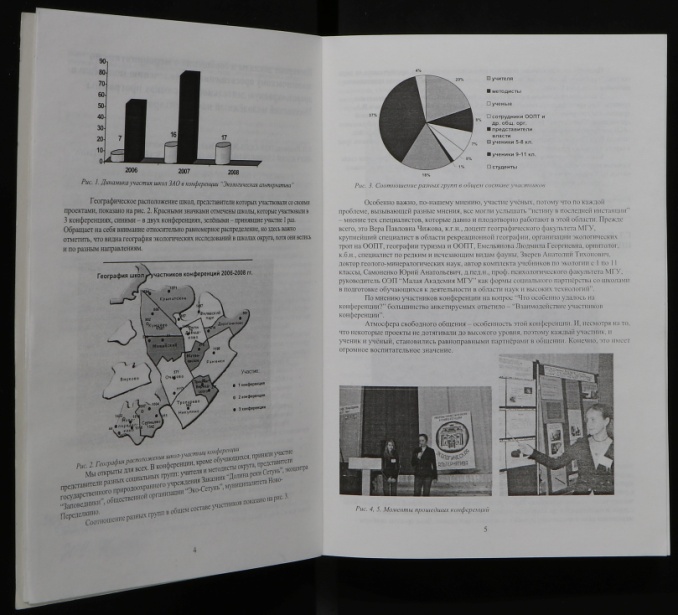 Первая городская молодежная конференция «Экология Москвы и молодежная экологическая политика»: 
сборник материалов и докладов, 2009 г.
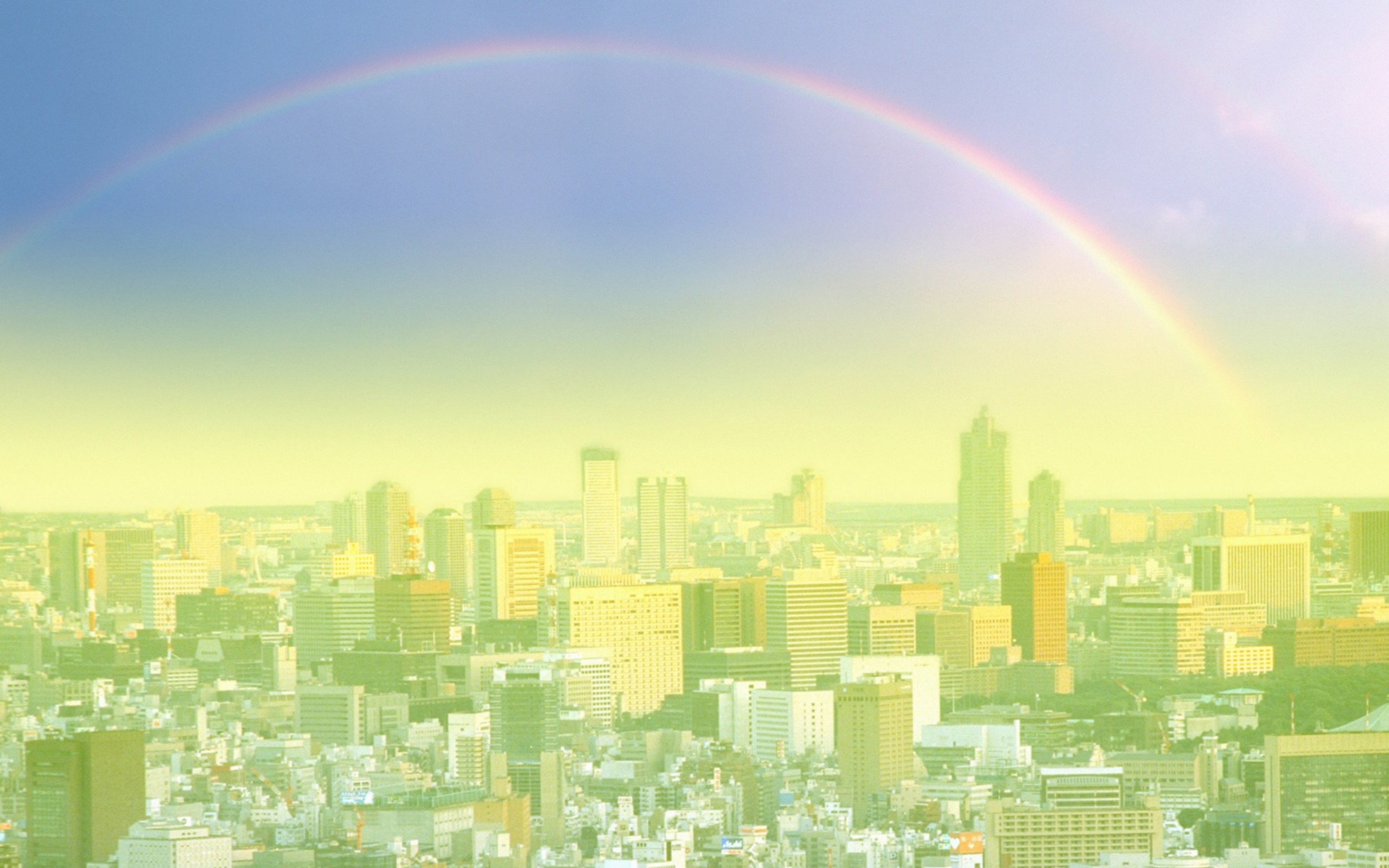 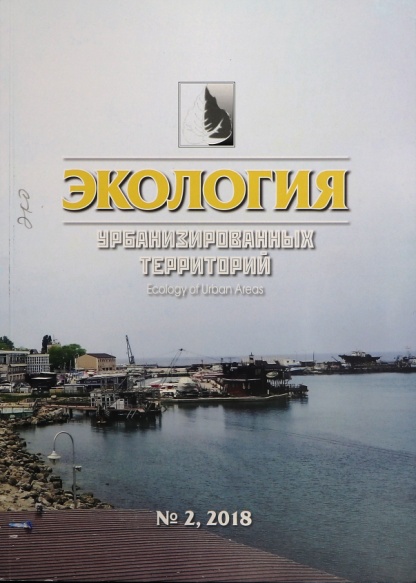 На выставке также представлены журналы:
Издается с 2005 года. Публикует статьи на русском или английском языке по всем разделам экологии, а также смежных наук: оригинальные работы, обзорные статьи, хронику и информацию, рецензии, представляющие интерес для научного сообщества и освещающие проблемы и достижения регионов РФ в области природопользования и охраны окружающей среды. С 2007 года журнал включен в перечень ВАК.
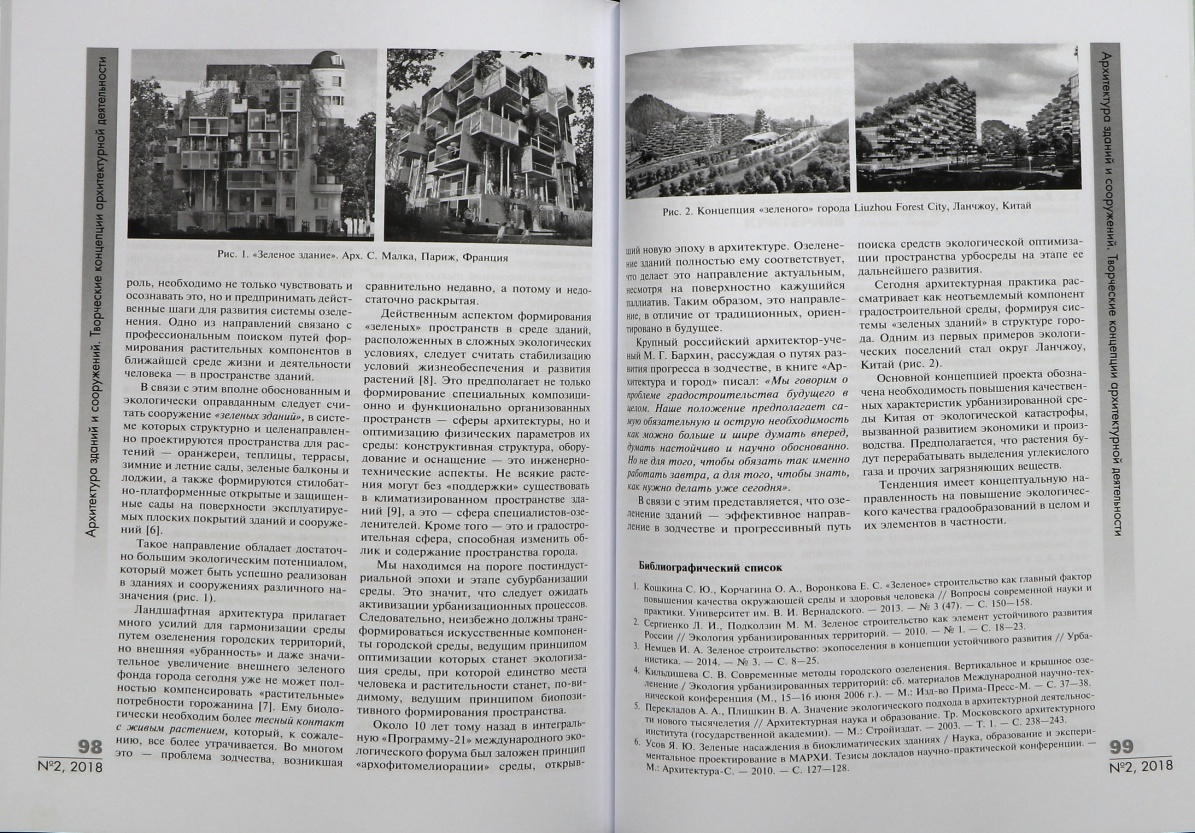 Разделы журнала:
Экология
Экологическая безопасность строительства и городского хозяйства
Градостроительство и планирование сельских населенных пунктов
Архитектура зданий и сооружений. Творческие концепции архитектурной деятельности
Геоэкология
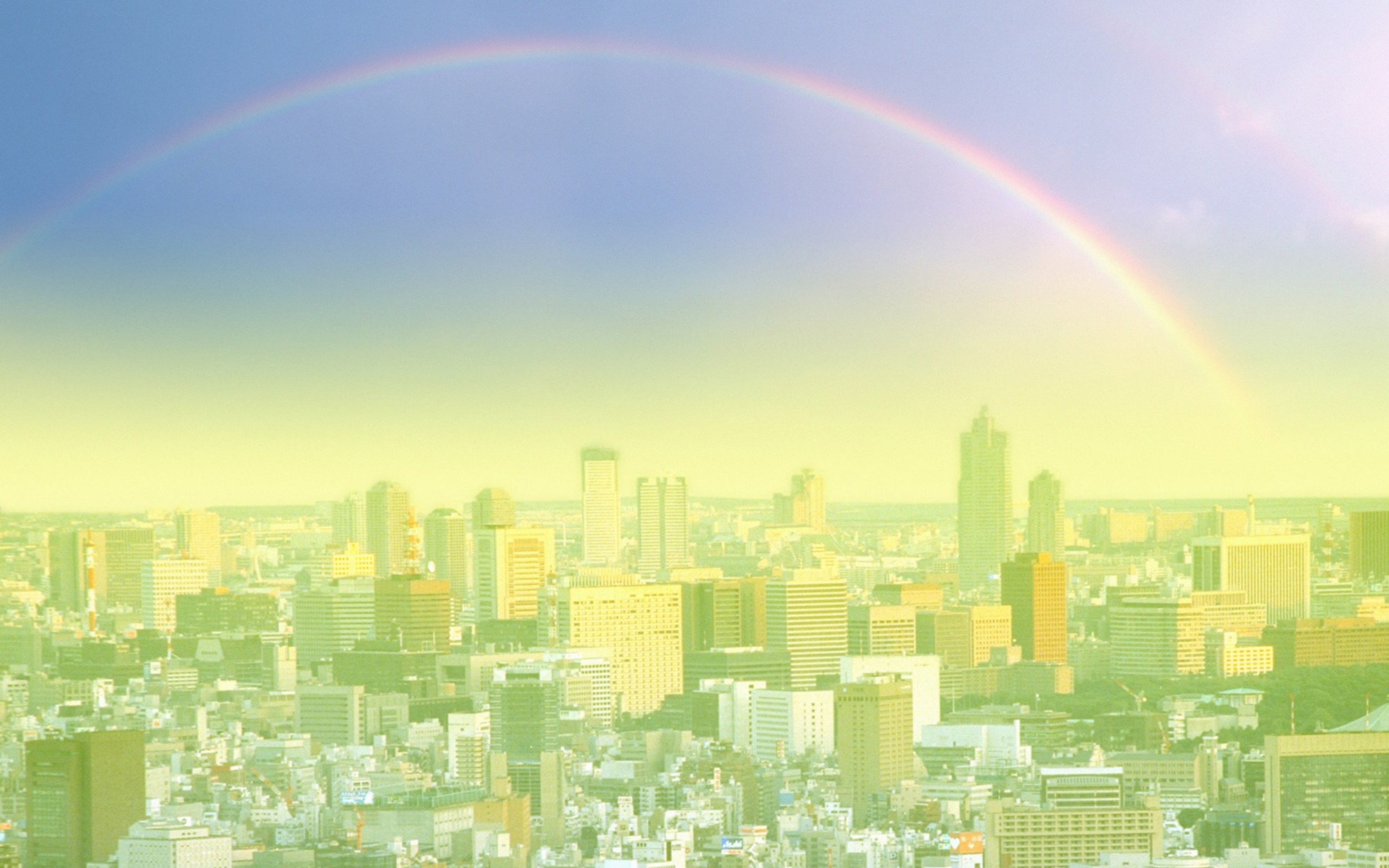 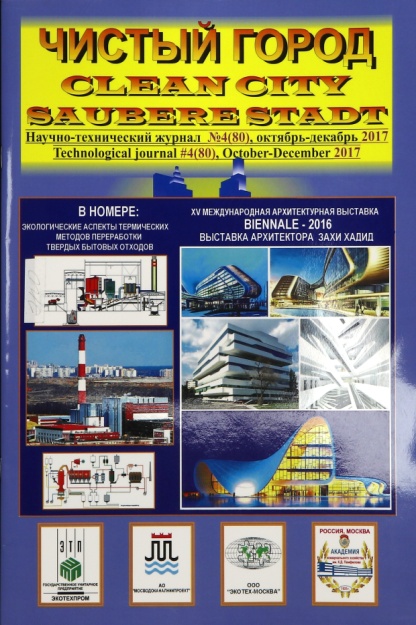 Ежеквартальный научно-технический журнал. 
Издается с 1997 года.
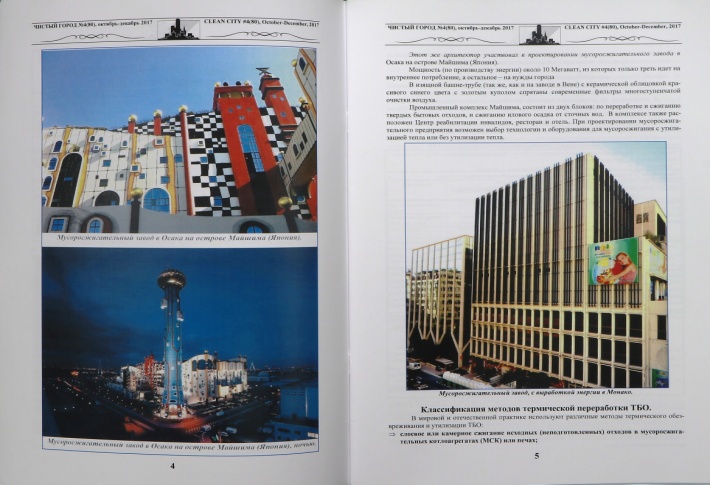 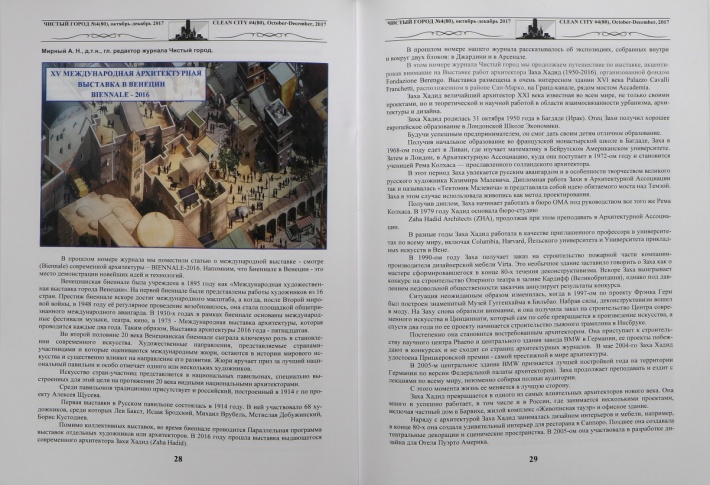 Презентацию подготовила библиотекарь 
ГПНТБ России Лакова А.А.
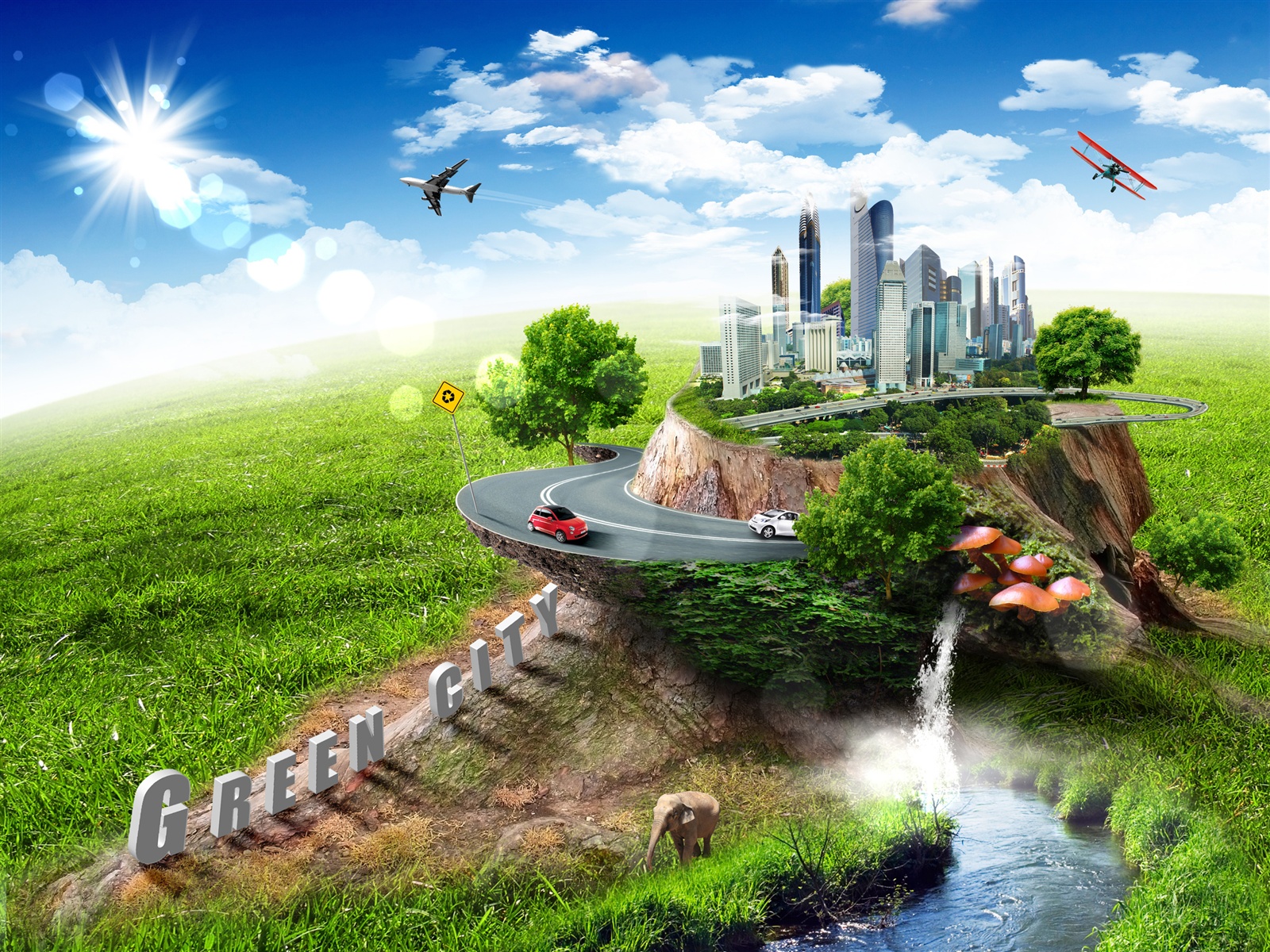